米づくり農家ゲーム
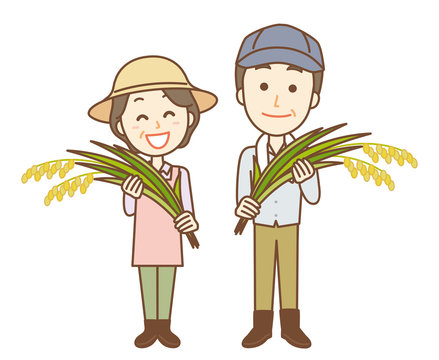 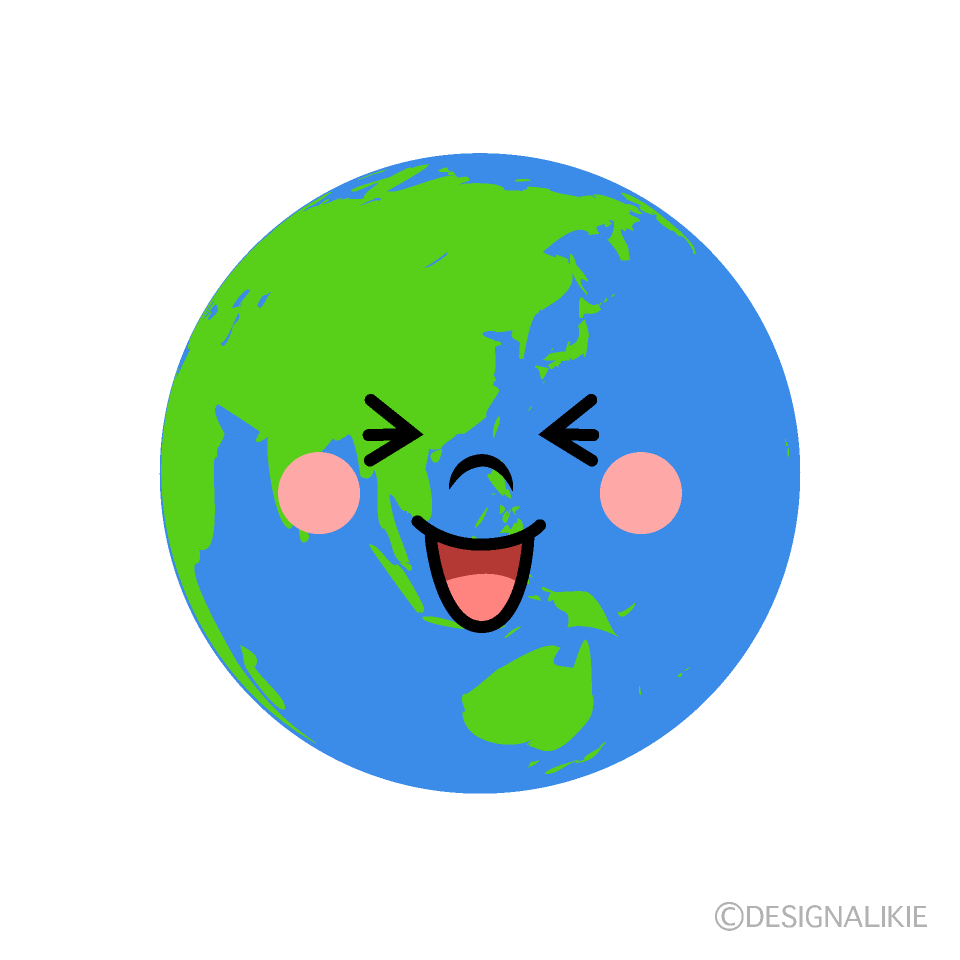 Ｇｏａｌ
1着3000PTS  　　2着1000PTS
⑩
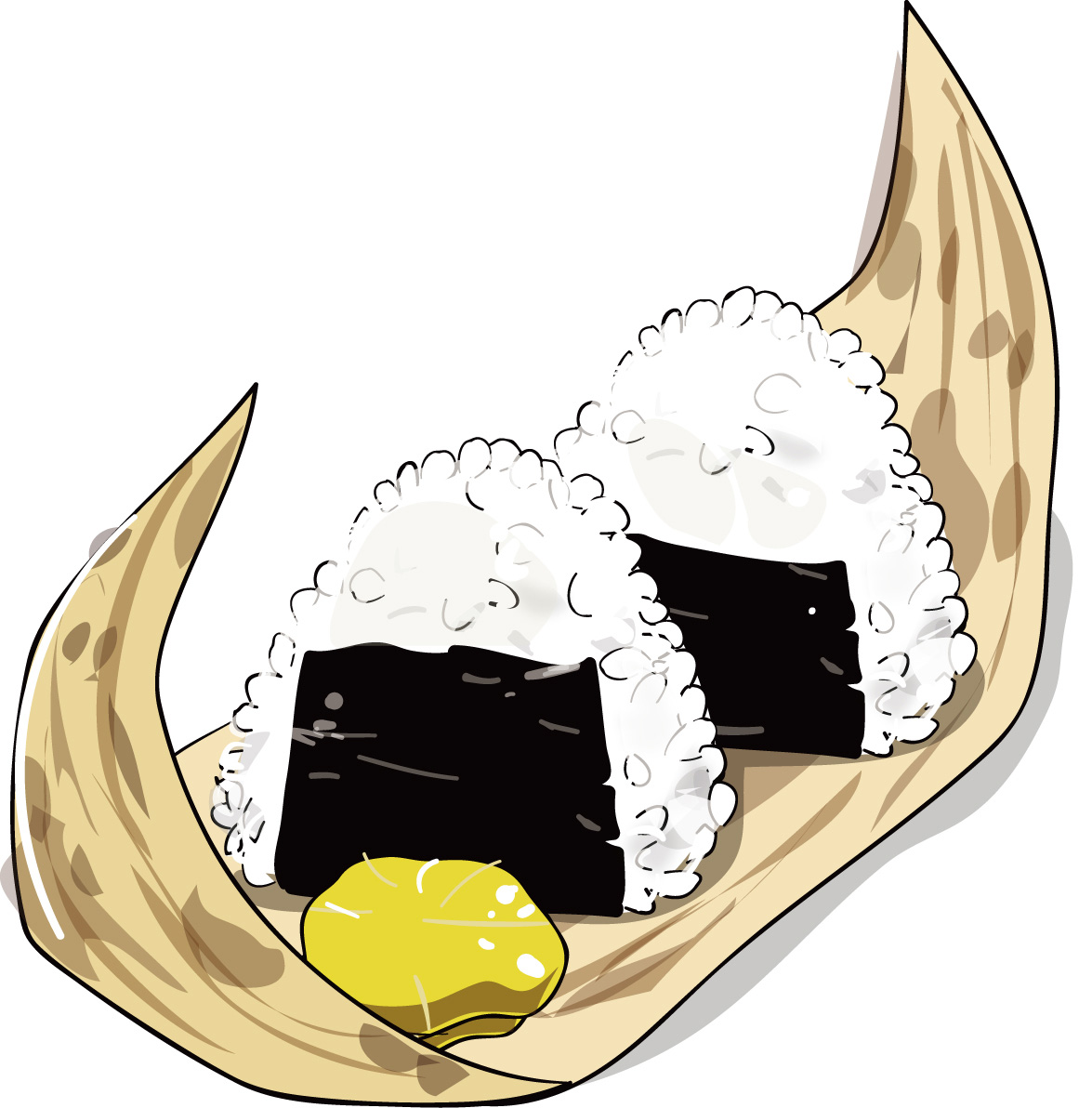 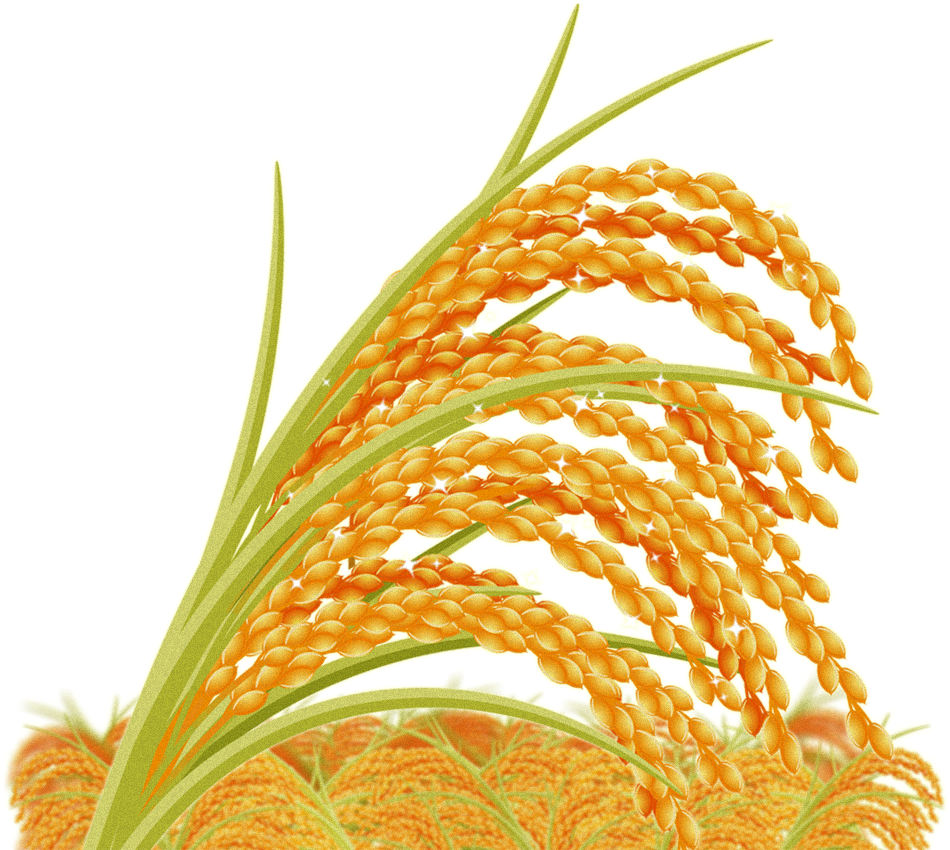 ⑨
⑧
１回休み
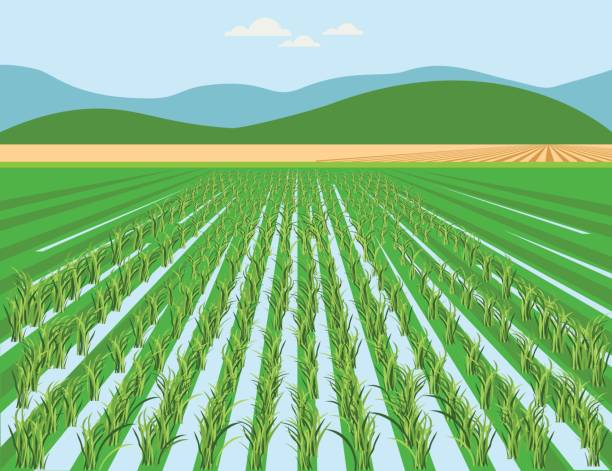 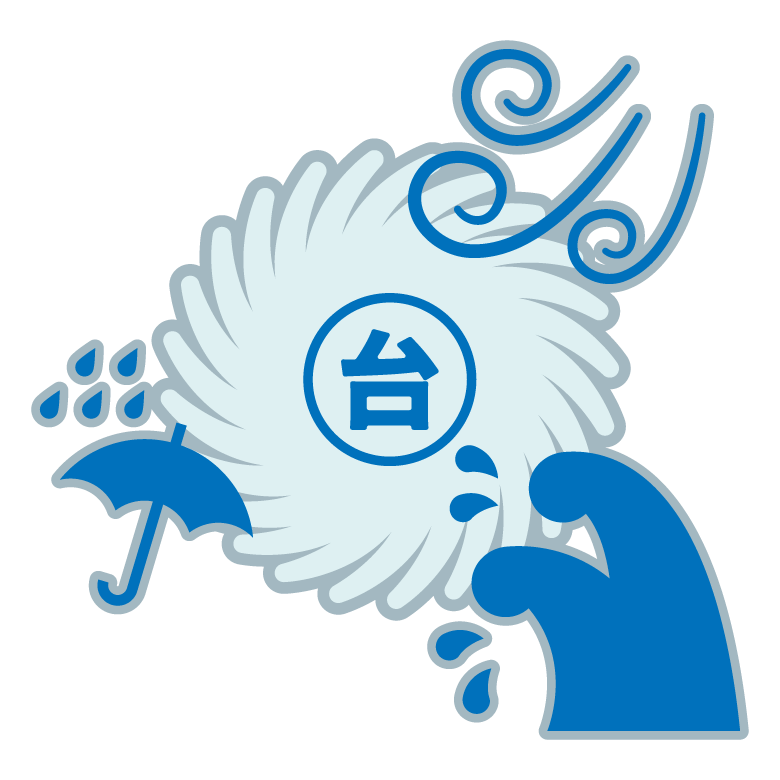 ⑦
⑥
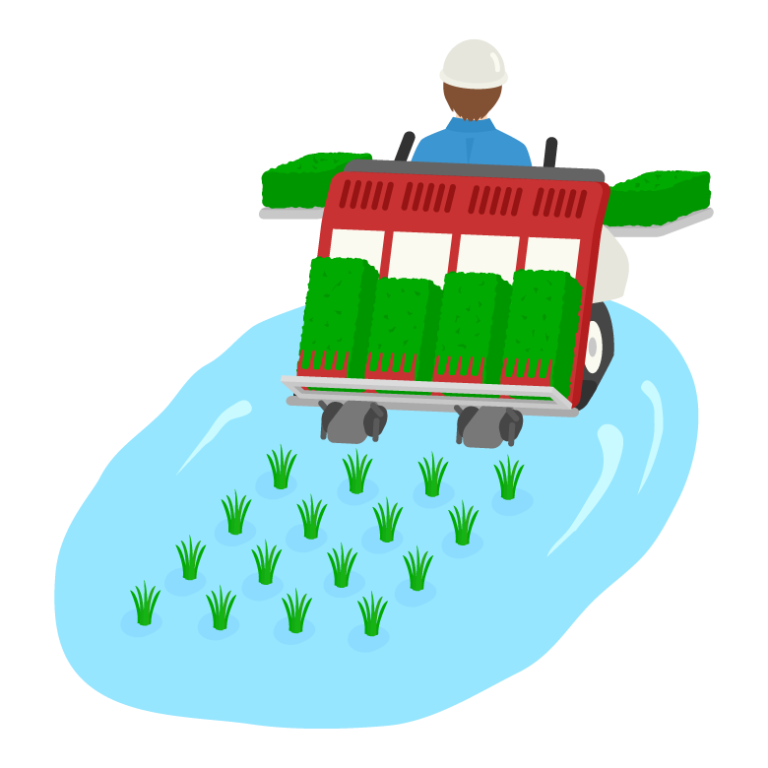 ここを通るときに、予算配分の見直しOK
⑤
④
③
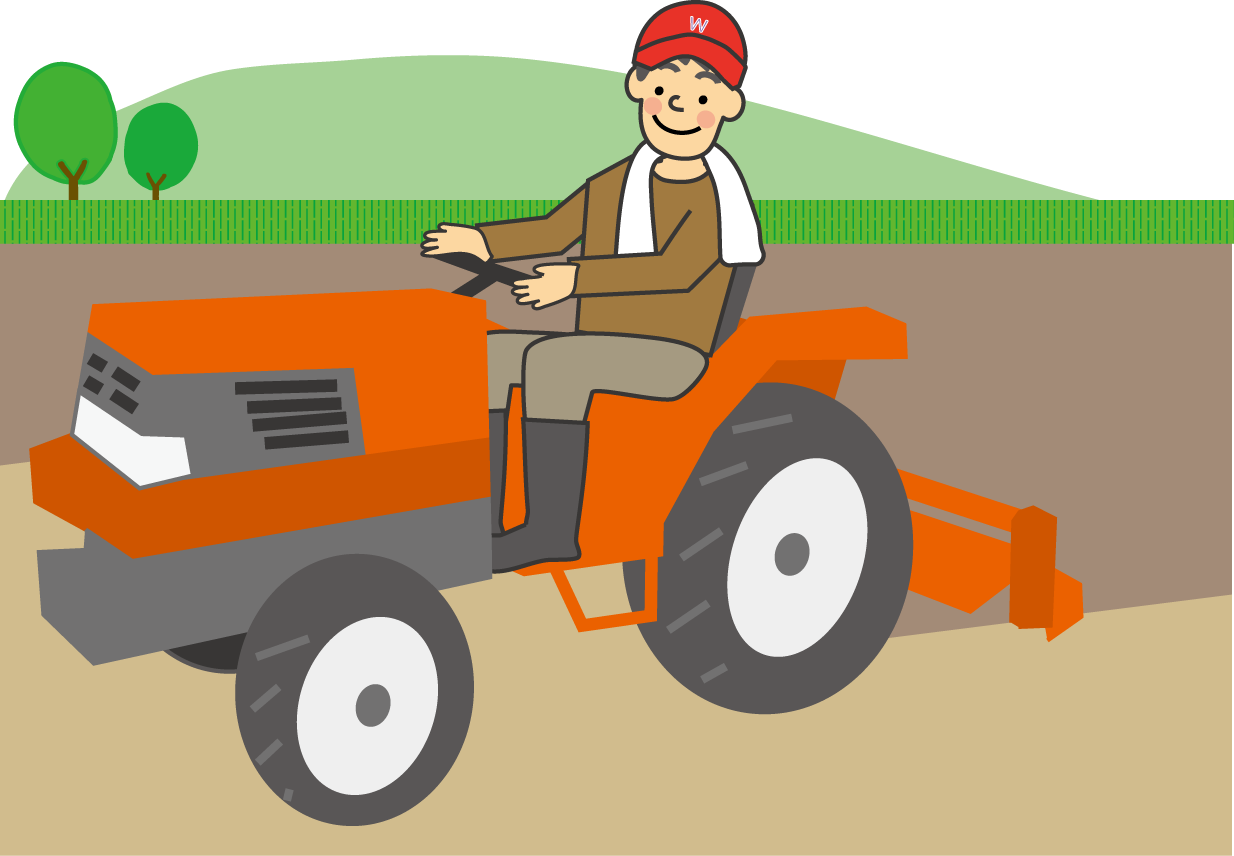 Ｓｔａｒｔ
①
②
水産業支援ゲーム
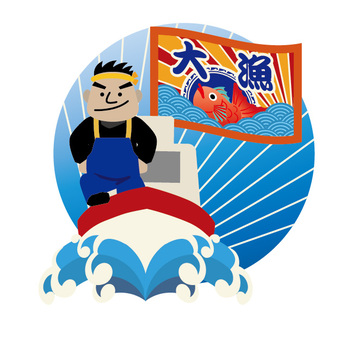 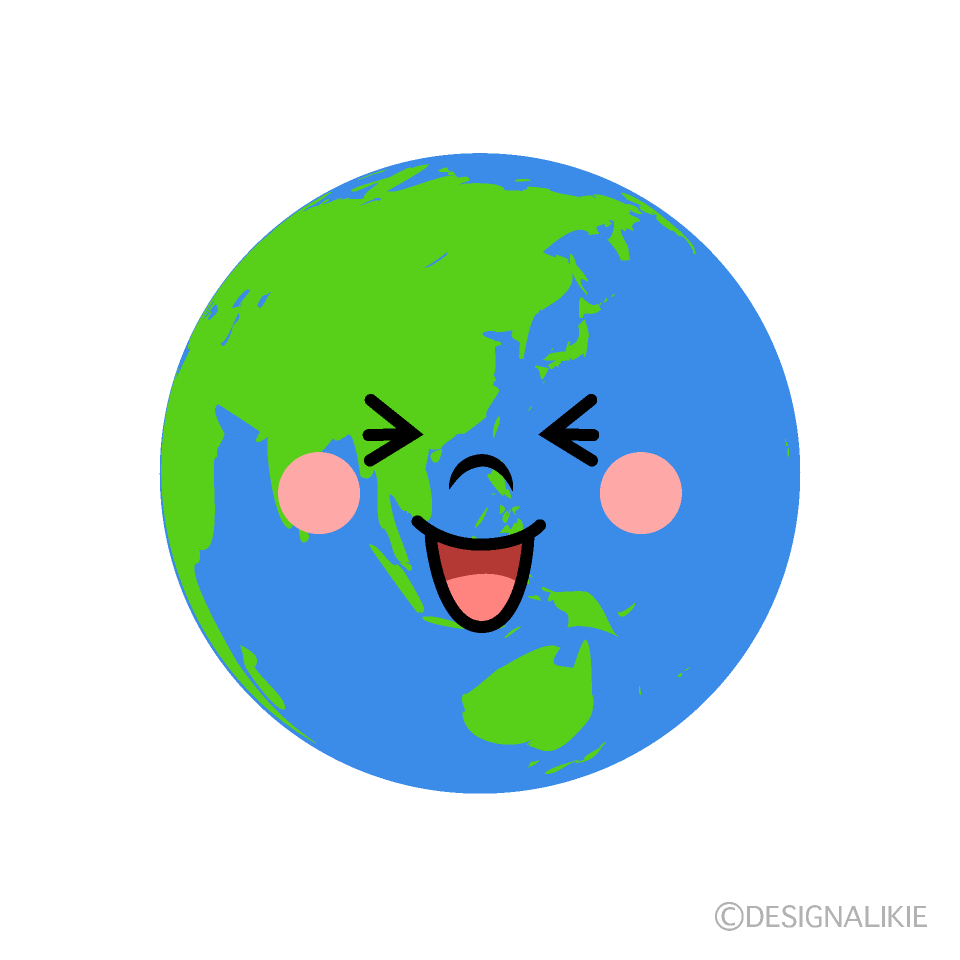 Ｇｏａｌ
1着3000PTS  　　2着1000PTS
⑩
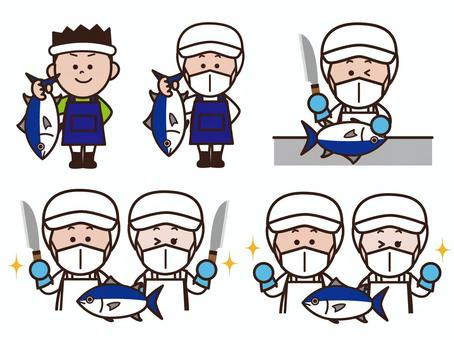 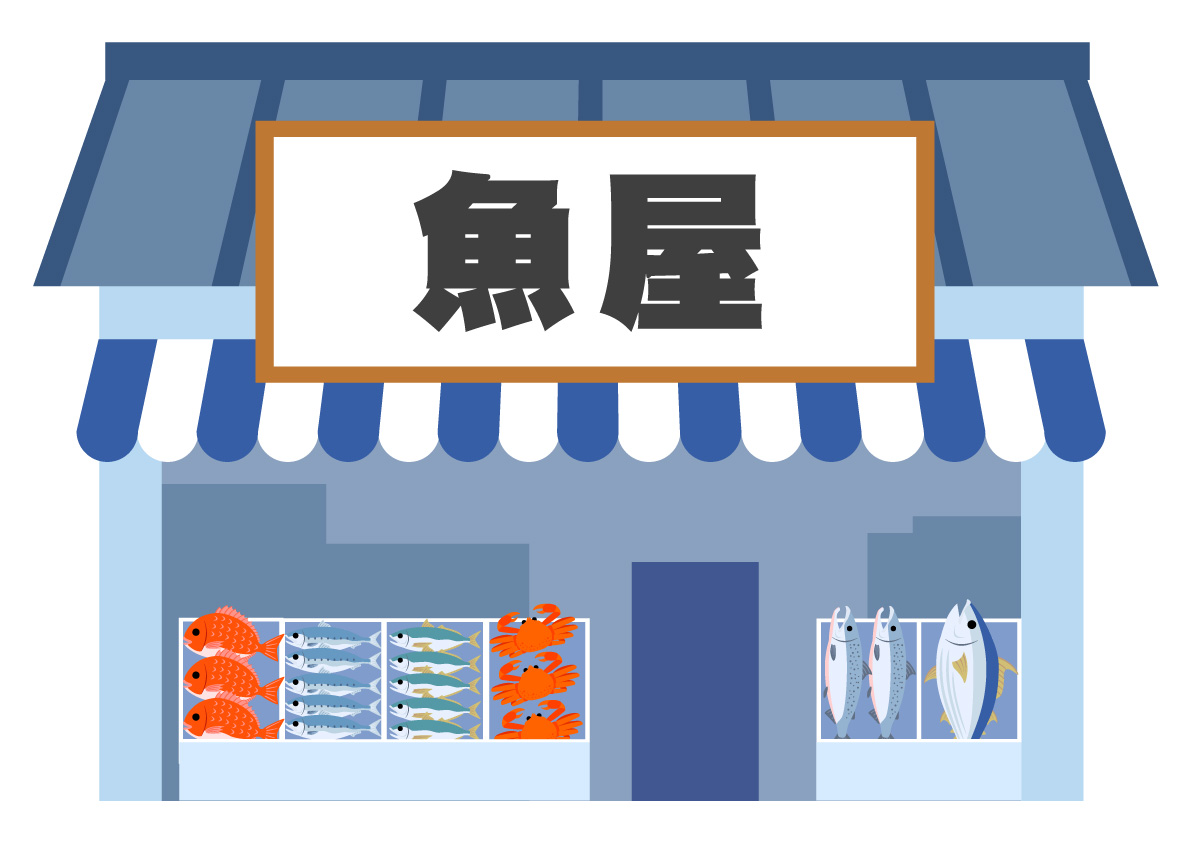 ⑨
⑧
１回休み
１回休み
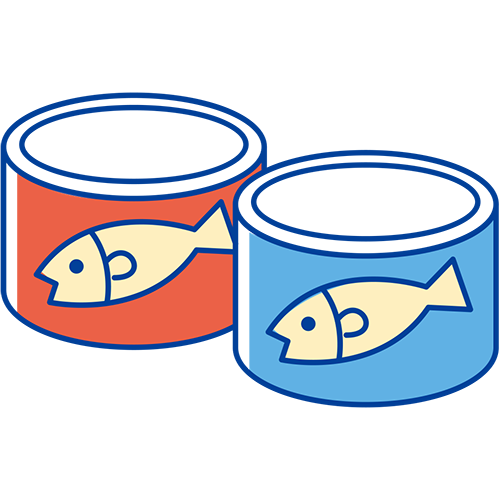 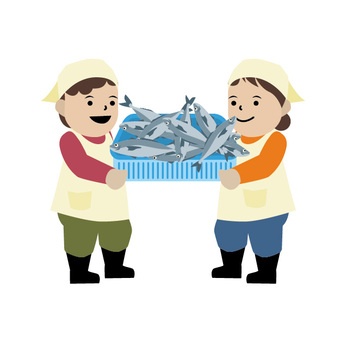 ⑦
⑥
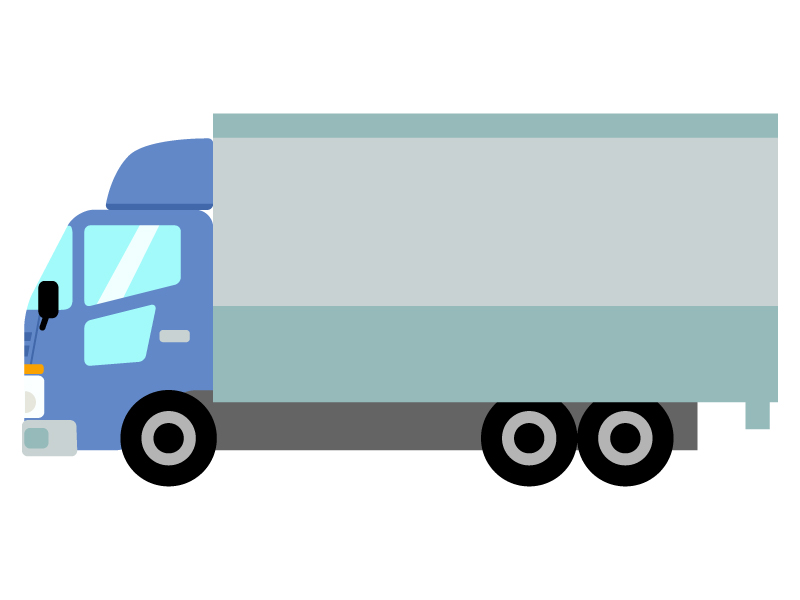 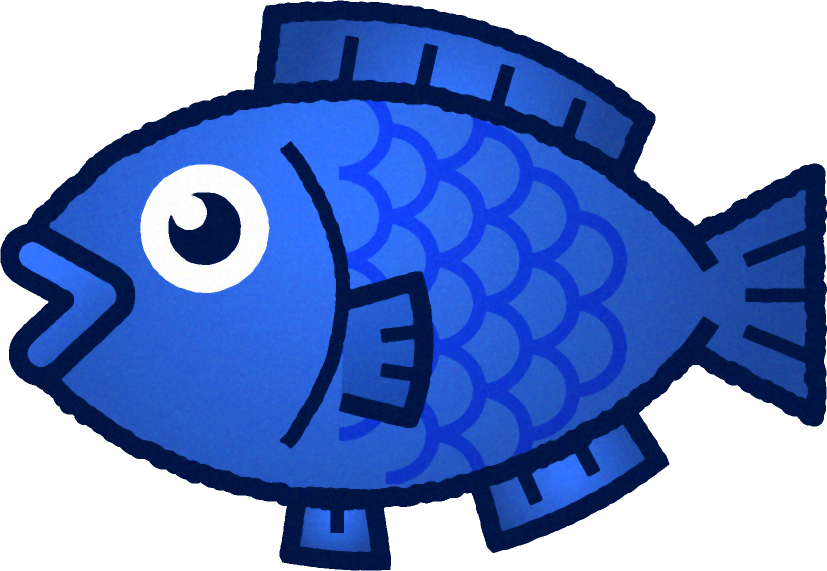 ここを通るときに、支援配分の見直しOK
⑤
④
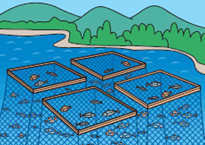 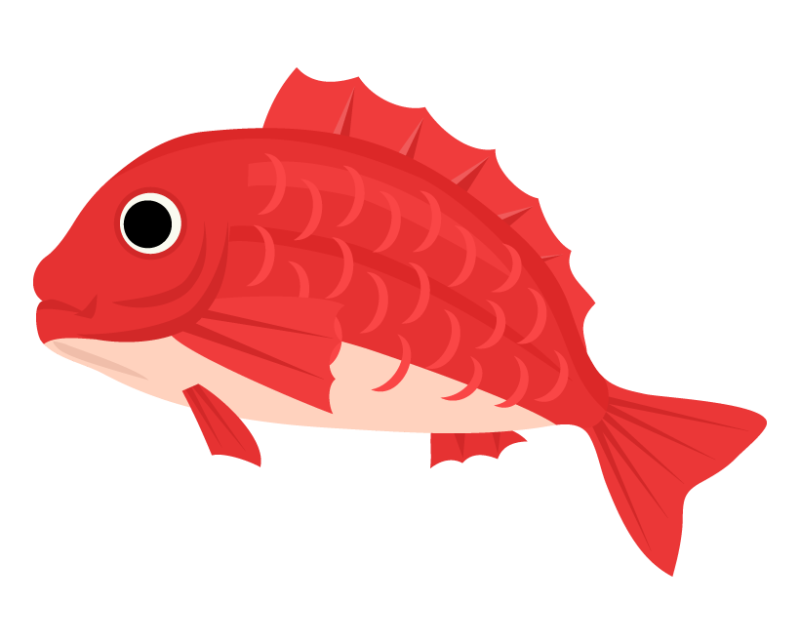 ③
②
Ｓｔａｒｔ
①
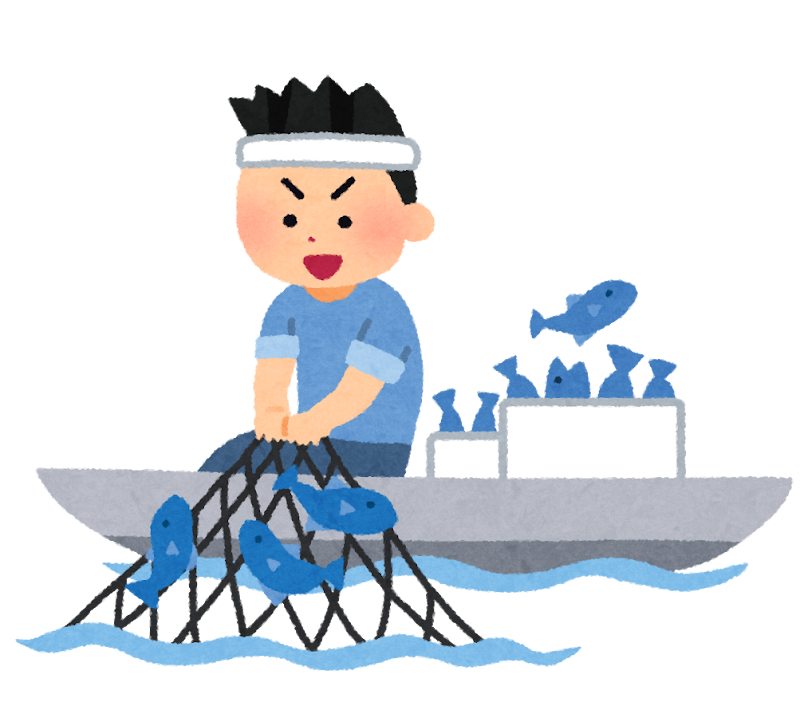 食料問題解決ゲーム
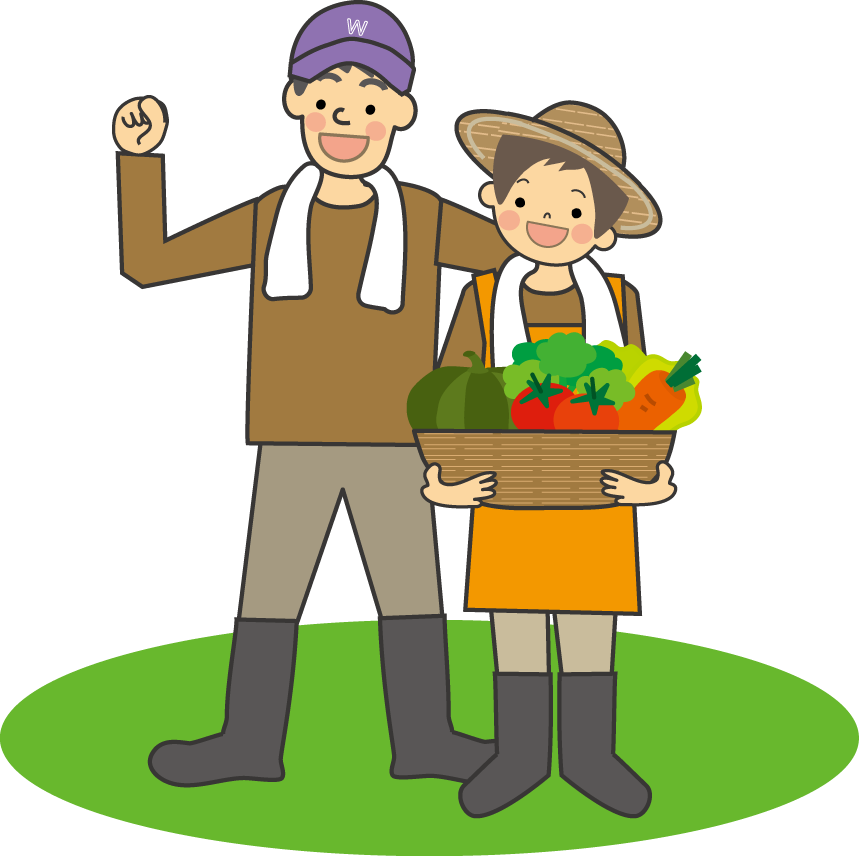 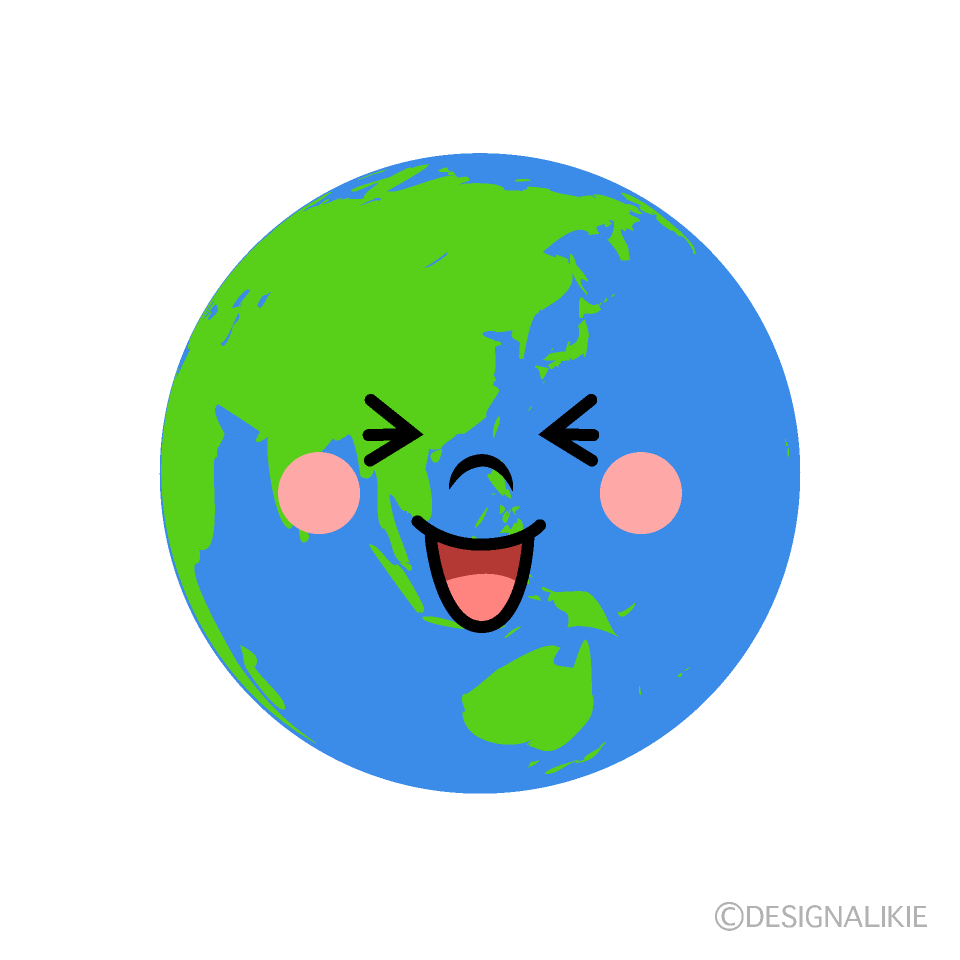 Ｇｏａｌ
1着2000PTS  　　2着5000PTS
3着1000PTS
⑩
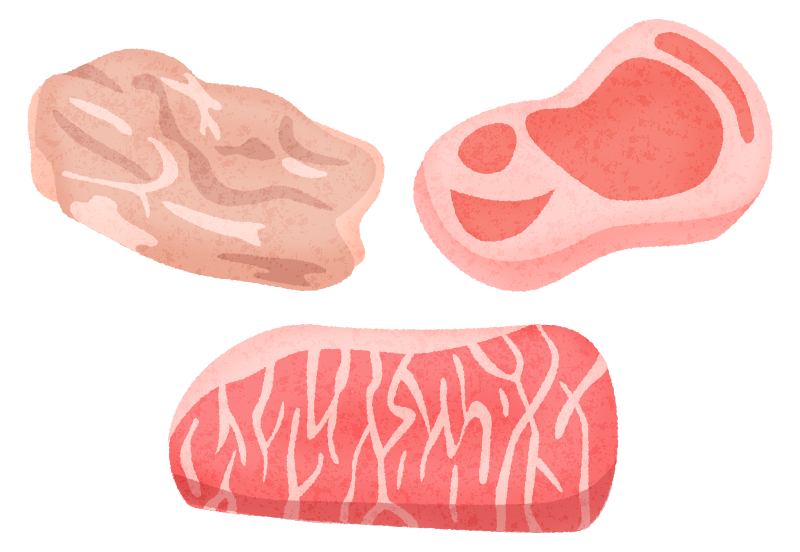 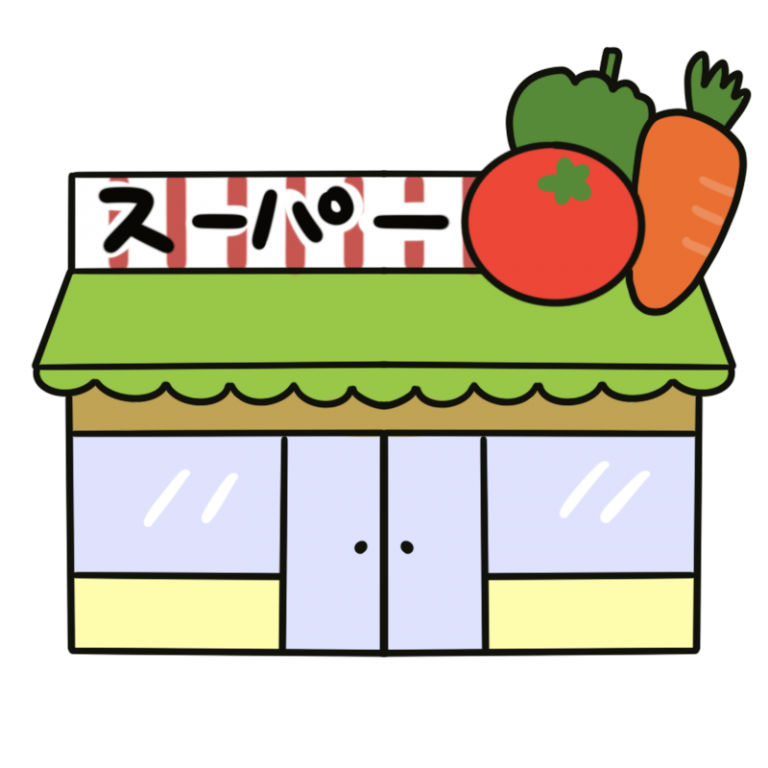 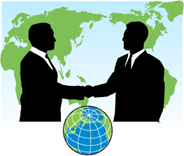 ⑨
⑧
１回休み
１回休み
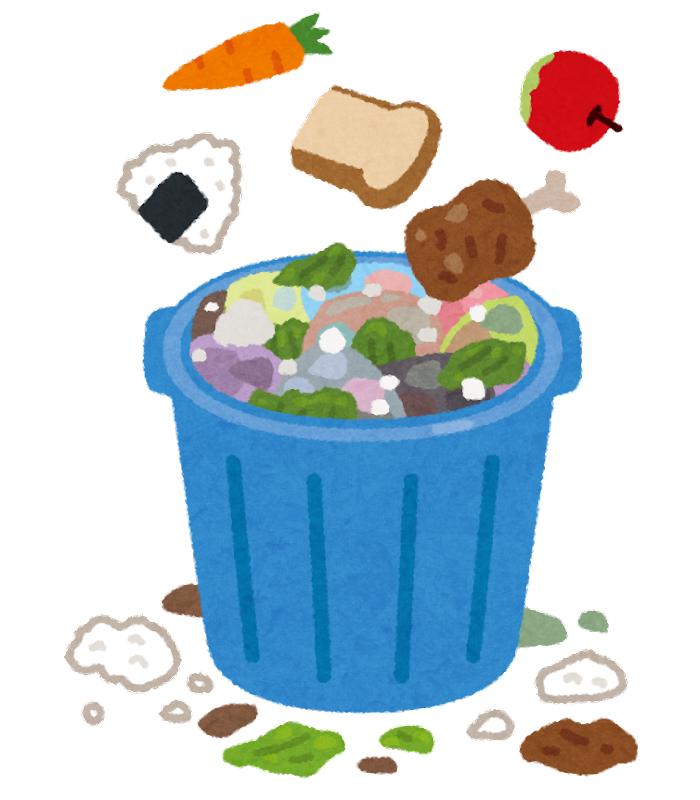 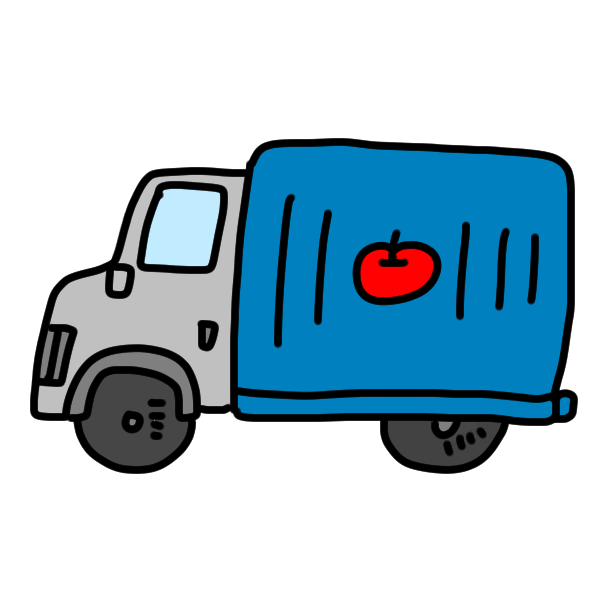 「１回休み」に止まったときに、「政府資金」から
主催者に1000ＰＴＳ支払えば休まなくてＯＫ
⑦
⑥
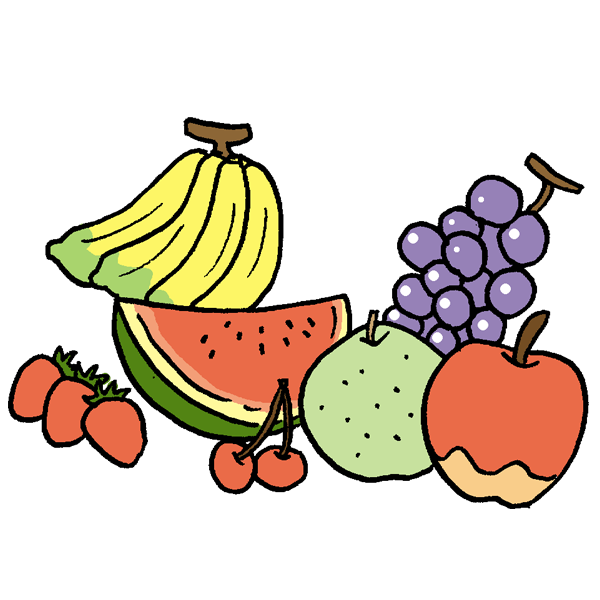 ここを通るときに、支援配分の見直しOK
⑤
④
③
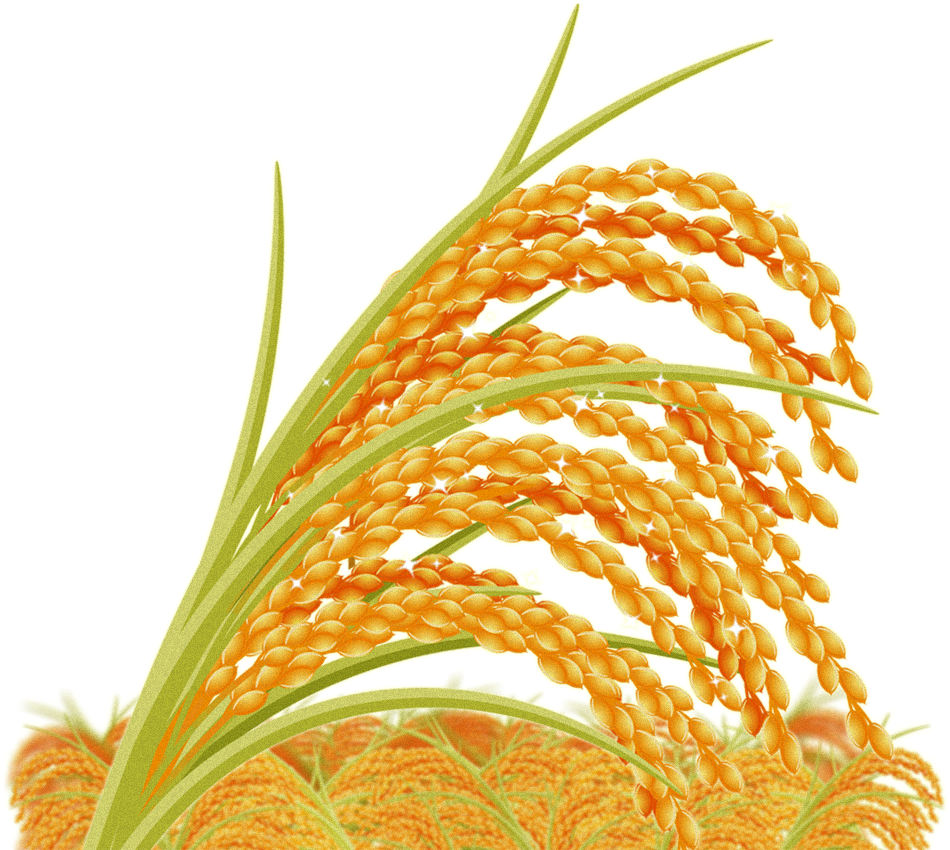 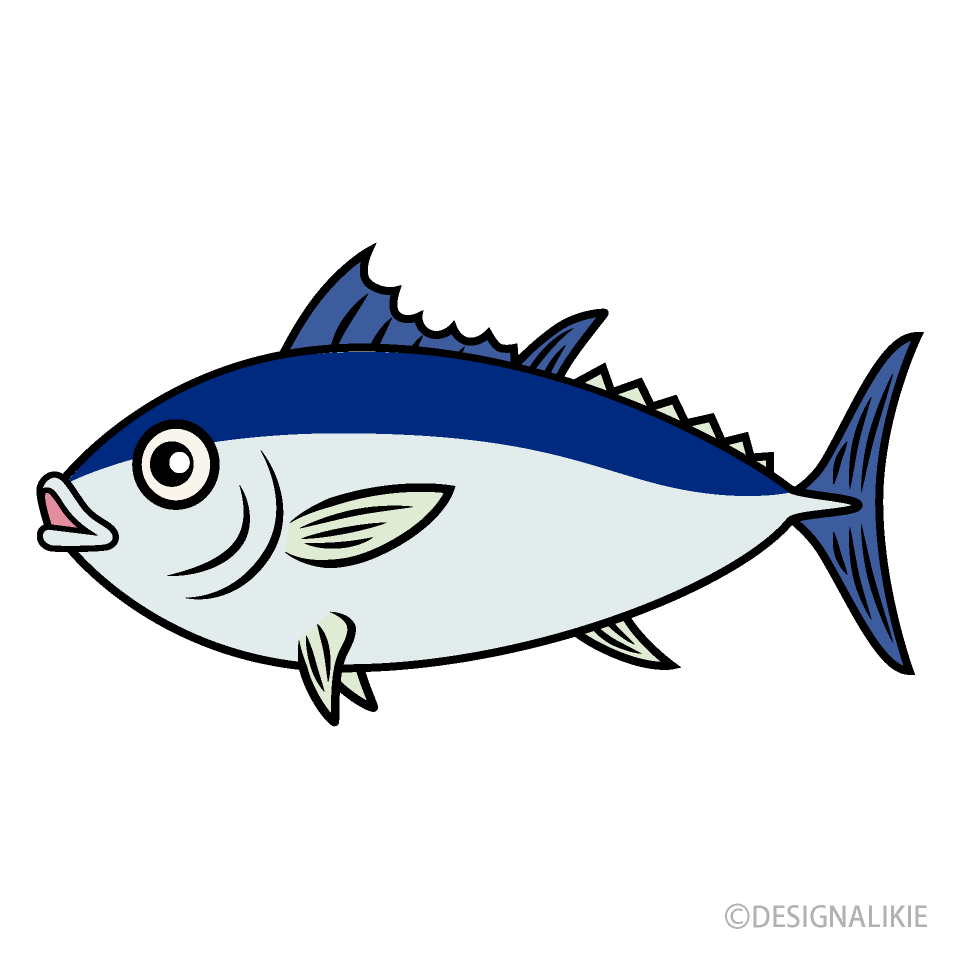 サイコロ
もう１回
②
①
Ｓｔａｒｔ
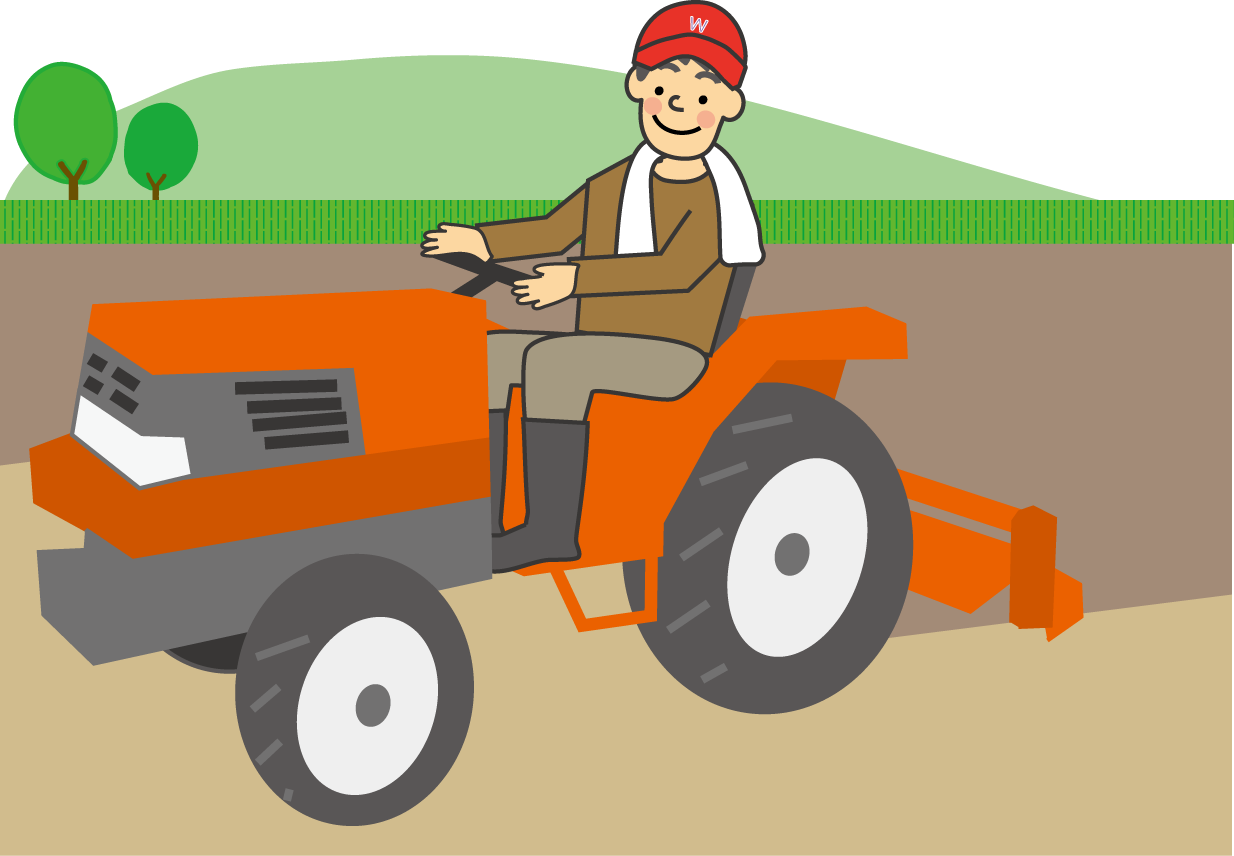